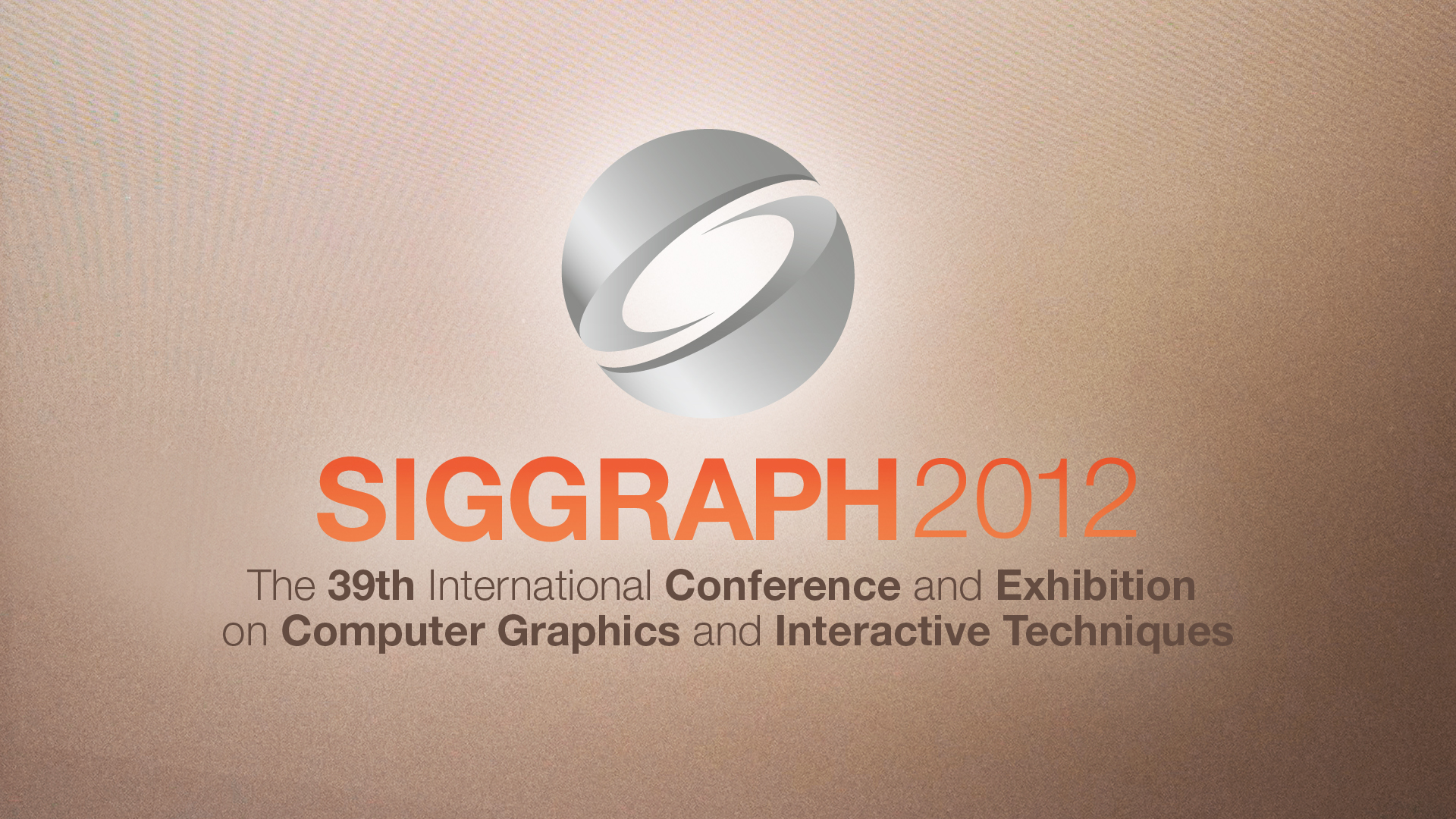 Photon Relaxation
Ben Spencer
Introduction
Photon relaxation is a contribution to the area of error minimization in photon density estimation:
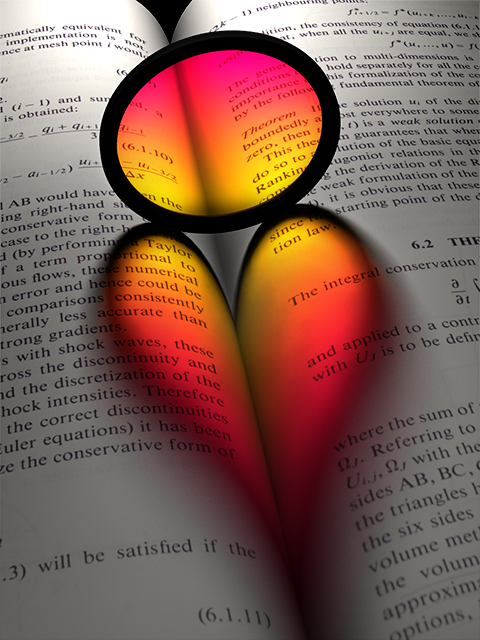 Estimate error is the sum of bias and noise.
Goal is to reduce noise without increasing apparent bias.
Problem often addressed at the kernel level with filters/intelligent bandwidth selection.
Photon relaxation is different in that it directly manipulates the underlying point dataset.
Background
Challenges facing kernel-based noise removal:
Tricky to preserve high-frequency detail – particularly at sub-kernel scales – while ensuring adequate smoothing; noise removal and bias are correlated.
Wide bandwidths required to effectively filter all-frequency noise - increases rendering cost.
Photon relaxation addresses both of these points. Salient features of caustics can be preserved on a fine scale while allowing noise removal on a broader scale due to diffusion.
Furthermore, the relaxed distribution allows the use of very low-bandwidth kernels.
Background
What causes noise?
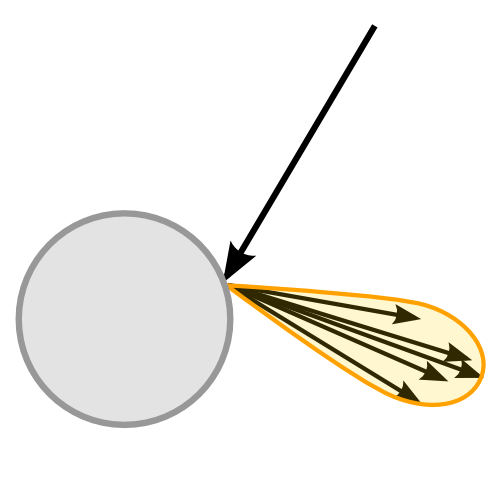 Two factors:
Point discrepancy. Caused by stochastic processes (e.g. scattering) and photon decoherence (geometry) during the particle tracing step.
Background
What causes noise?
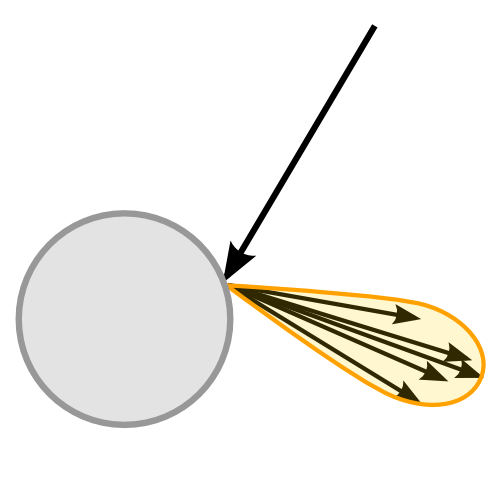 Two factors:
Point discrepancy. Caused by stochastic processes (e.g. scattering) and photon decoherence (geometry) during the particle tracing step.
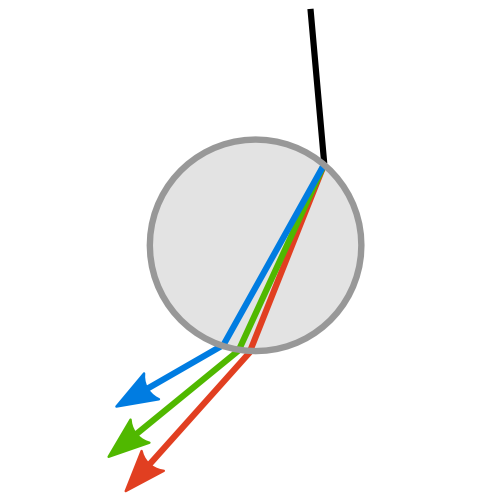 Variance in photon flux. This can be caused by absorption, attenuation, dispersion through dielectric media, etc.
Photon Relaxation
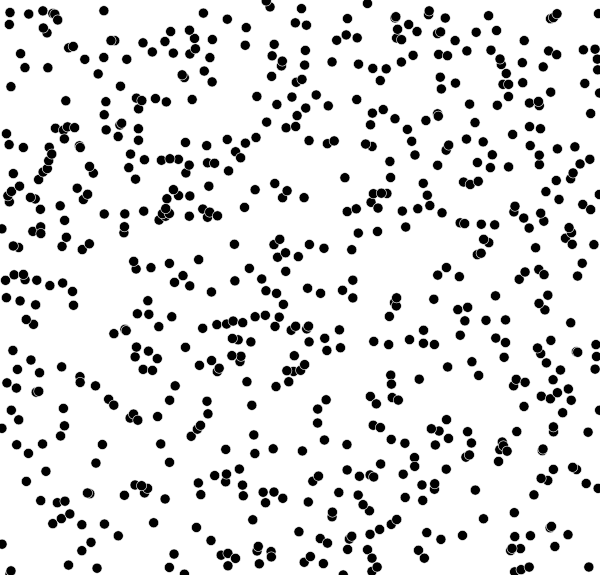 Basic principles:
Use point repulsion to minimize local discrepancy.
Photon Relaxation
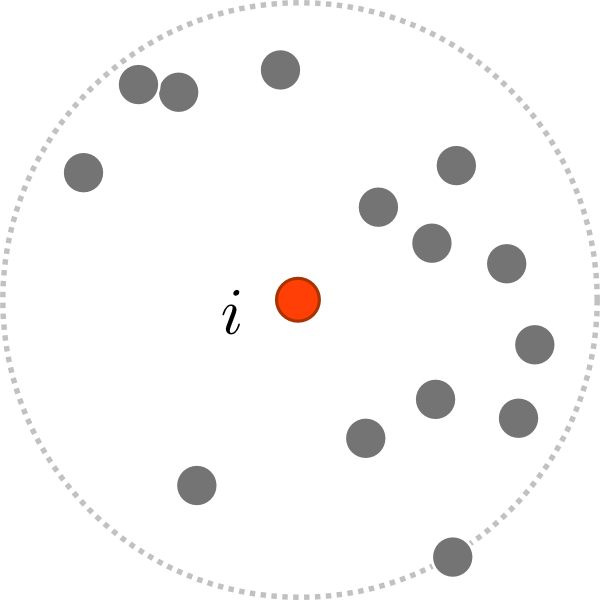 1. For each photon, i, gather K-nearest neighbours to i.
Photon Relaxation
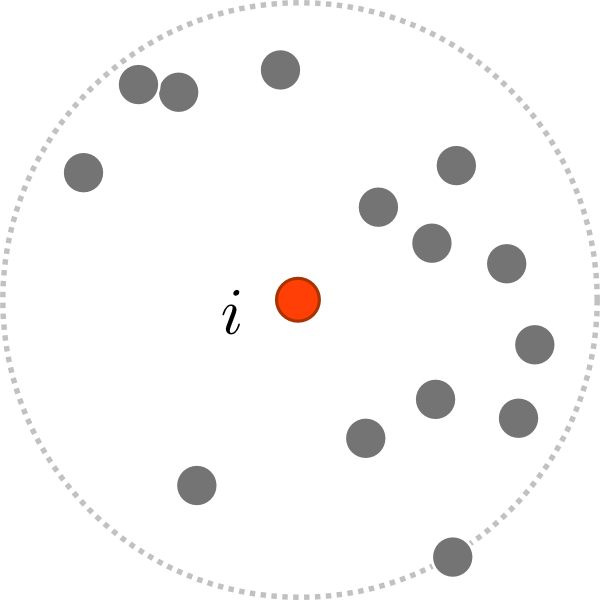 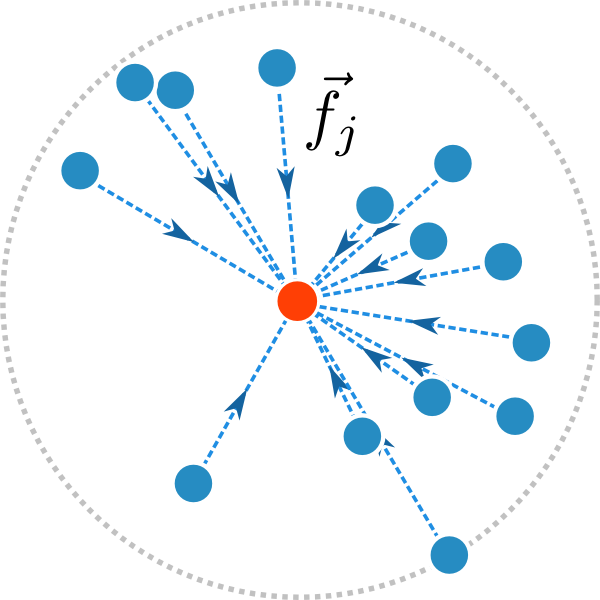 1. For each photon, i, gather K-nearest neighbours to i.
2. Compute individual repulsive forces on i from members, j, of K.
Photon Relaxation
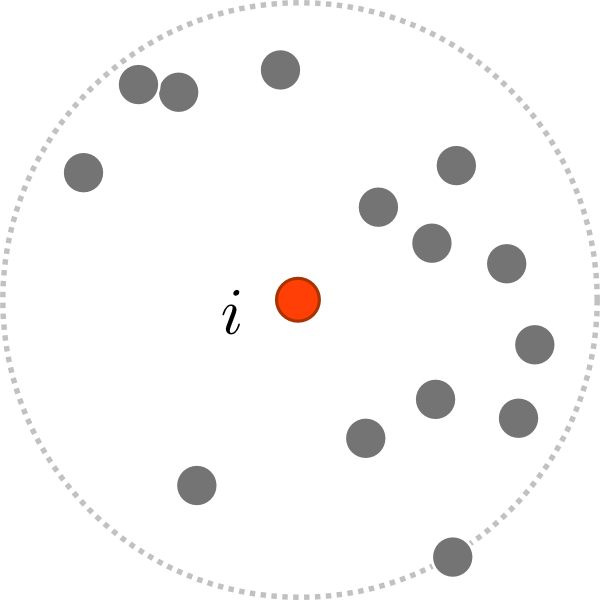 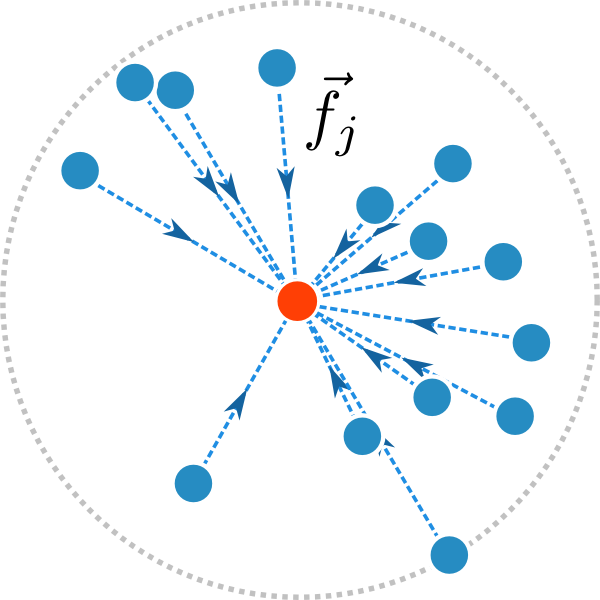 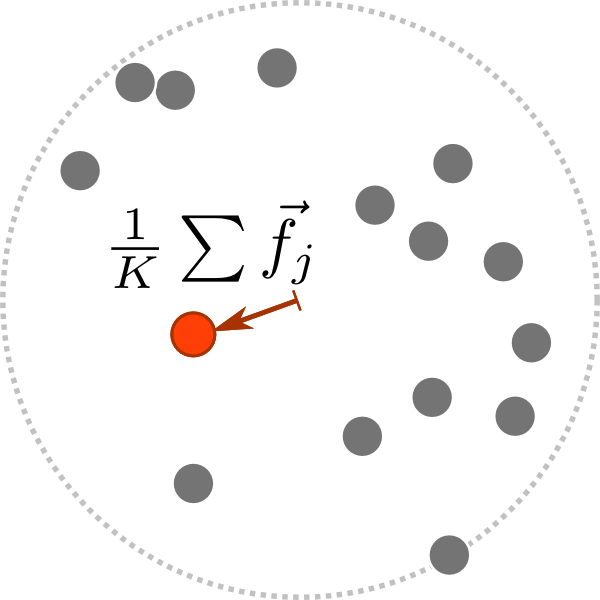 3. Apply mean of forces to position of i.
1. For each photon, i, gather K-nearest neighbours to i.
2. Compute individual repulsive forces on i from members, j, of K.
Photon Relaxation
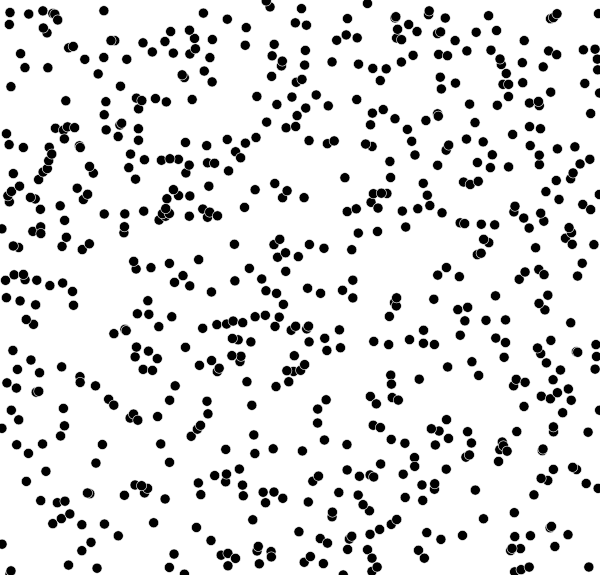 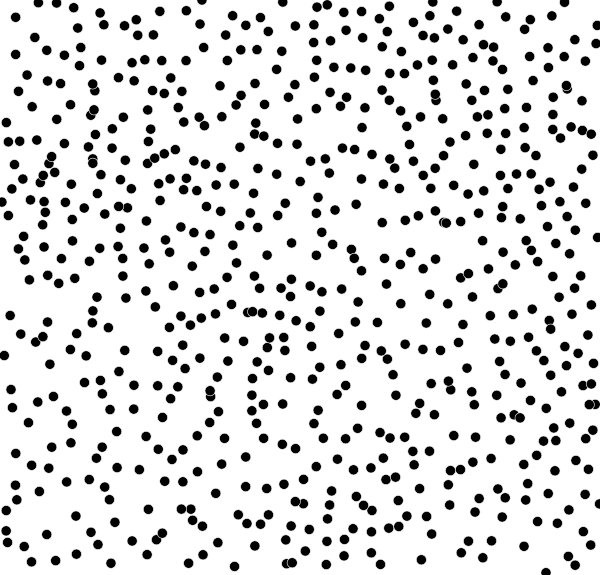 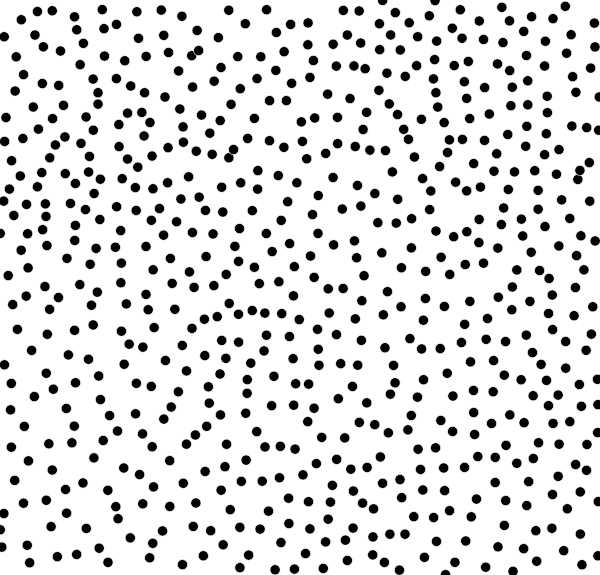 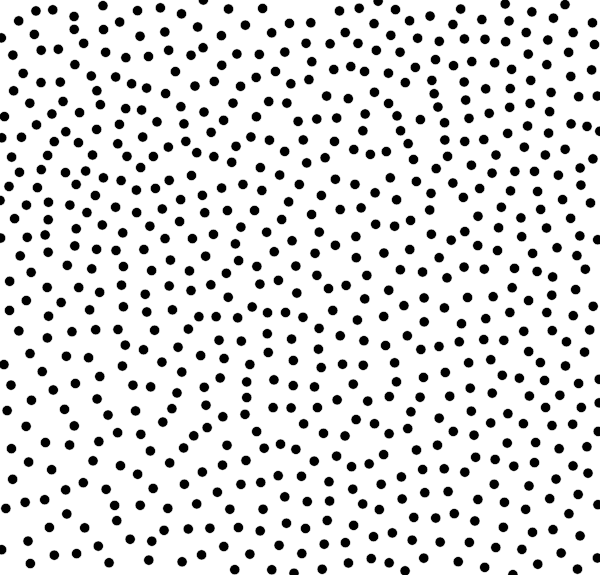 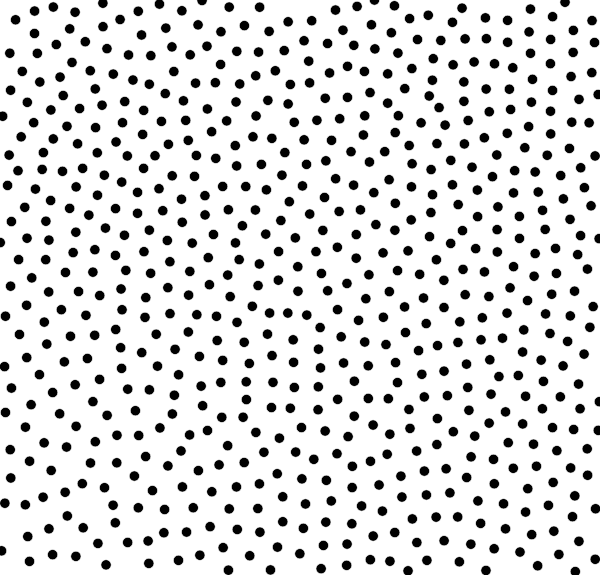 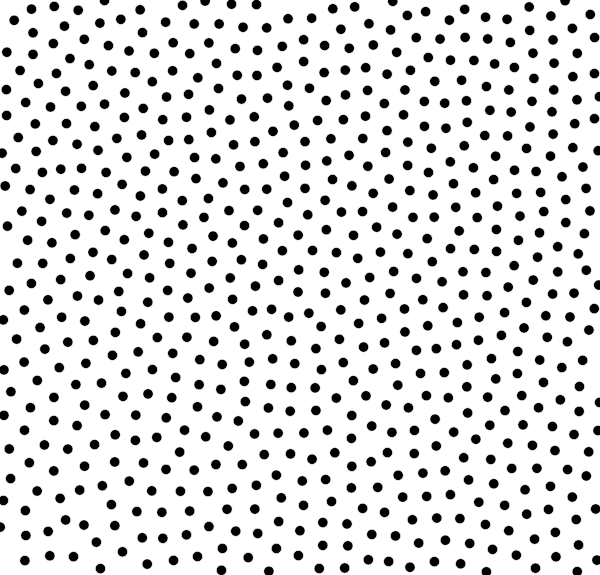 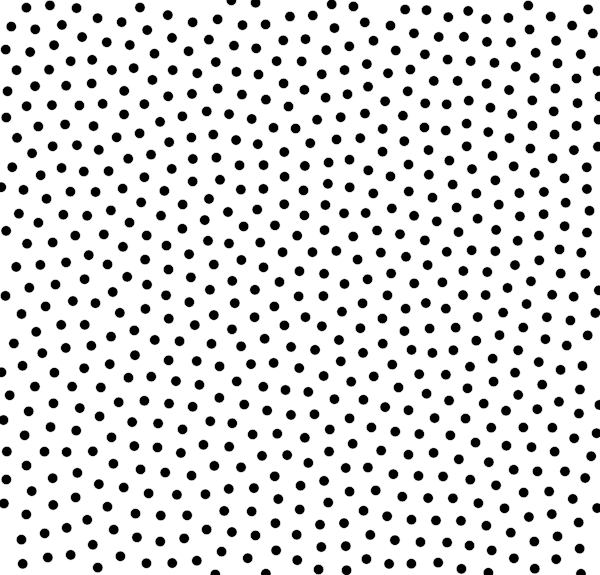 Basic principles:
Use point repulsion to minimize local discrepancy.
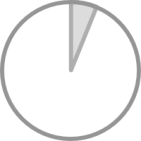 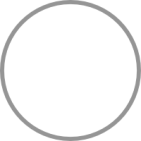 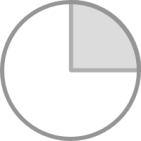 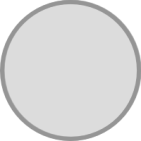 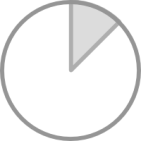 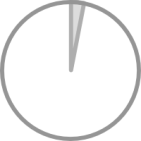 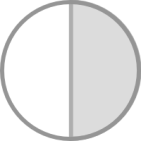 Photon Relaxation
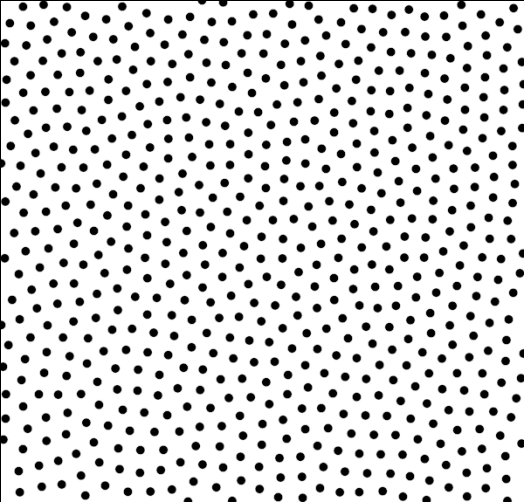 Basic principles:
Use point repulsion to minimize local discrepancy.
Aim to relax distribution so it exhibits a blue noise spectral signature and low angular anisotropy.
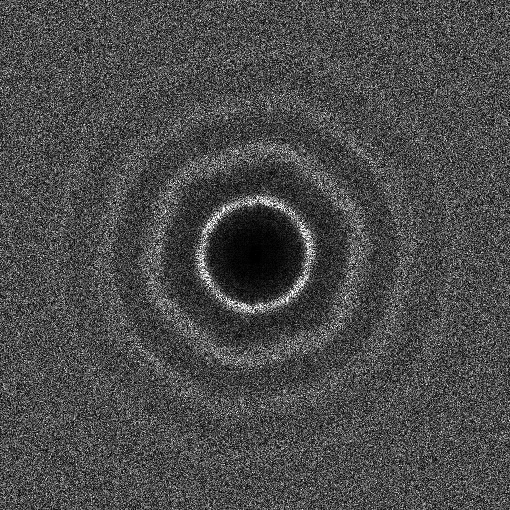 Photon Relaxation
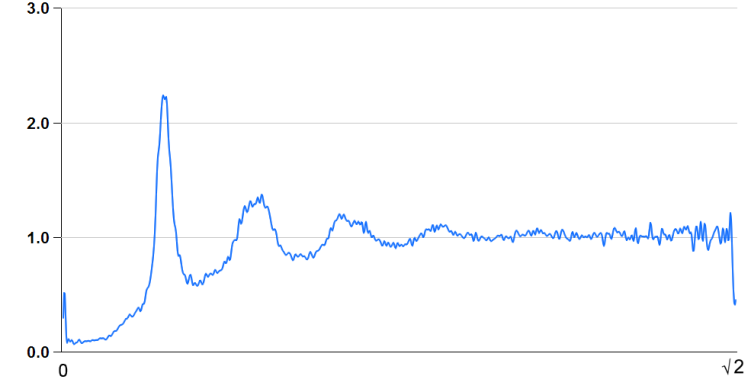 Basic principles:
Use point repulsion to minimize local discrepancy.
Radially-averaged power spectrum
Aim to relax distribution so it exhibits a blue noise spectral signature and low angular anisotropy.
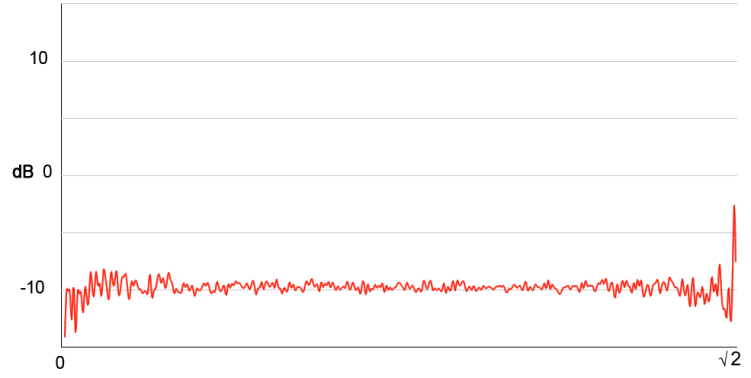 Angular anisotropy
Photon Relaxation
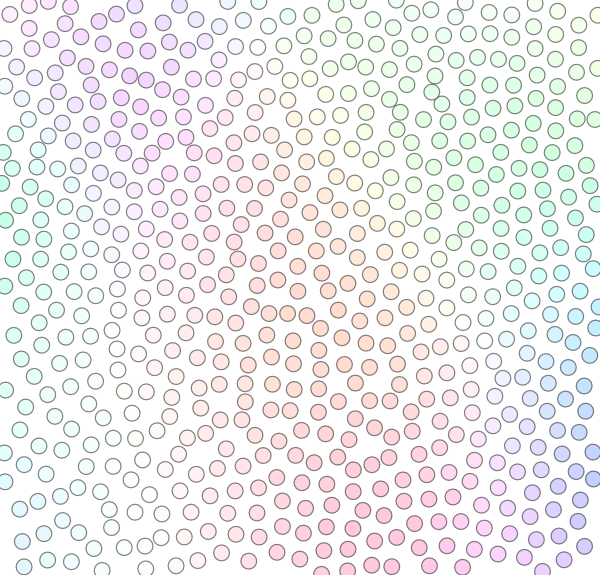 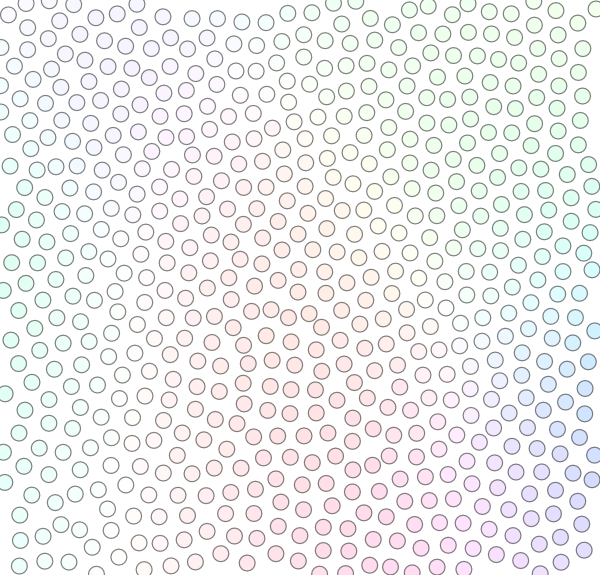 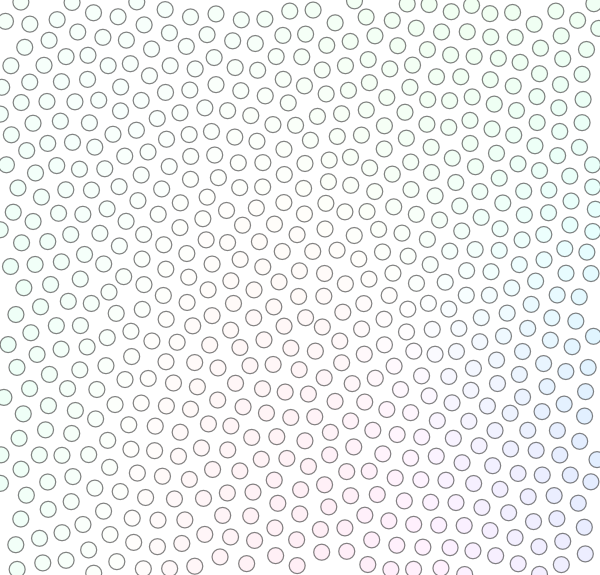 Basic principles:
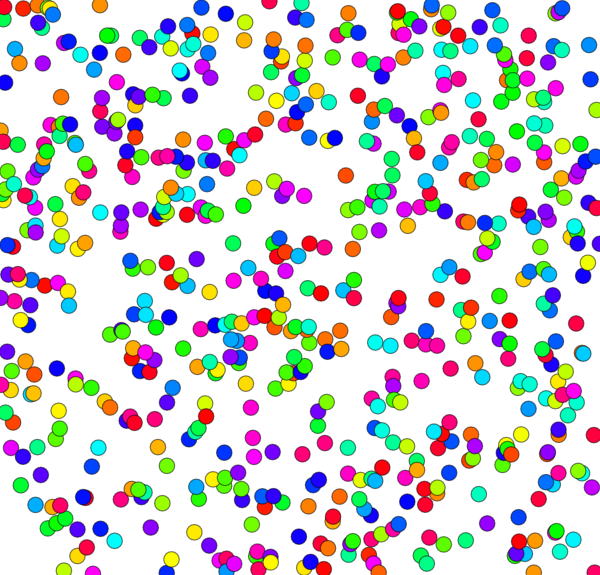 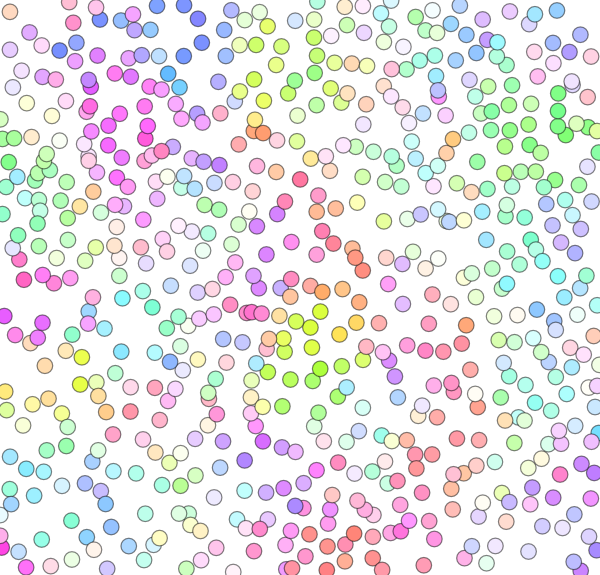 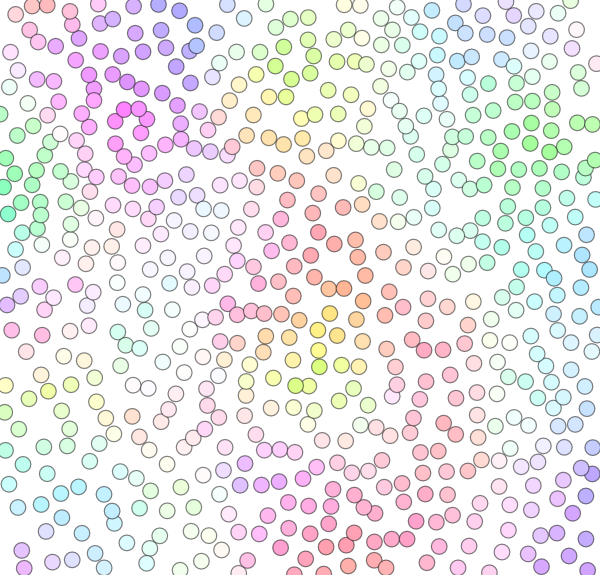 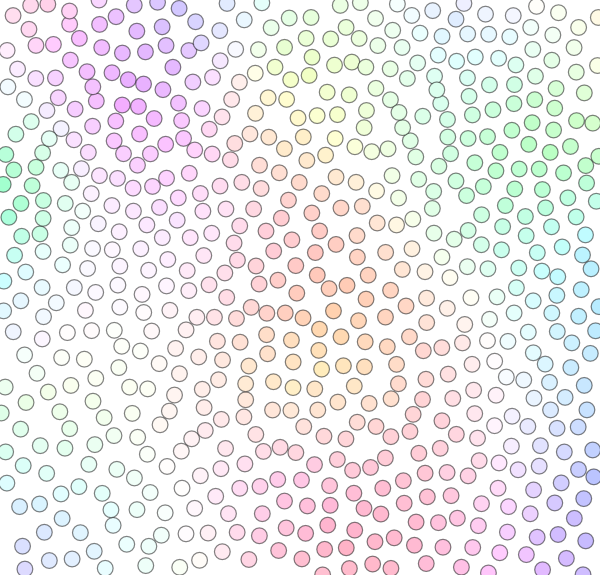 Use point repulsion to minimize local discrepancy.
Aim to relax distribution so it exhibits a blue noise spectral signature and low angular anisotropy.
Use diffusion to homogenize flux between photons.
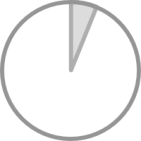 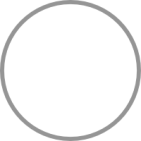 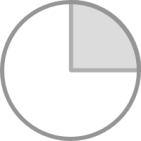 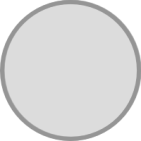 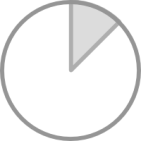 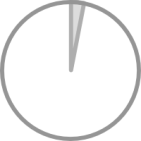 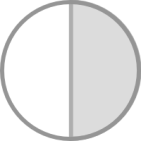 Photon Relaxation
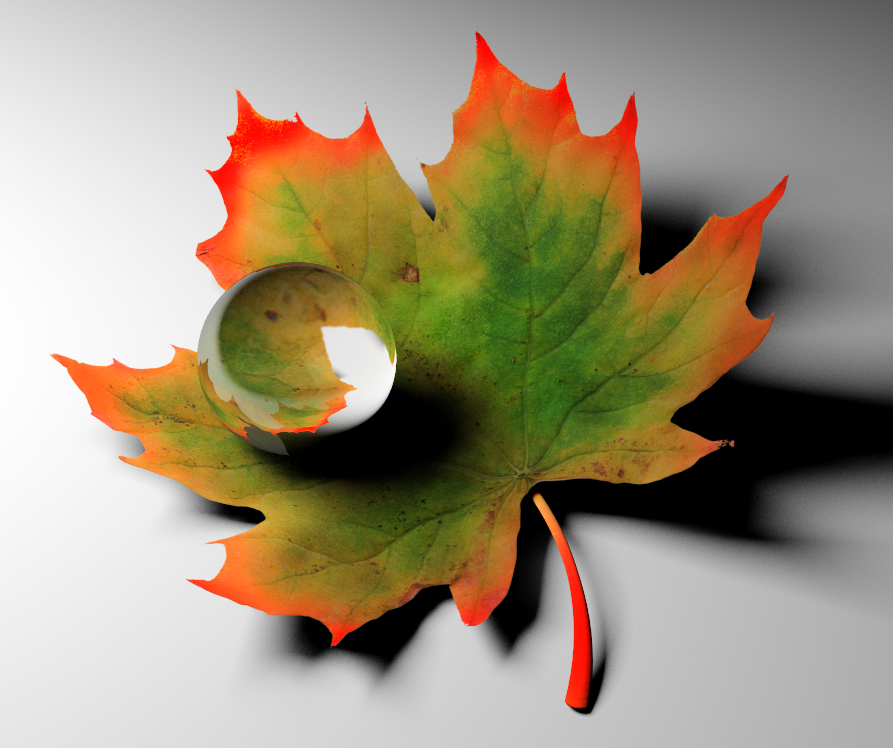 Photon Relaxation
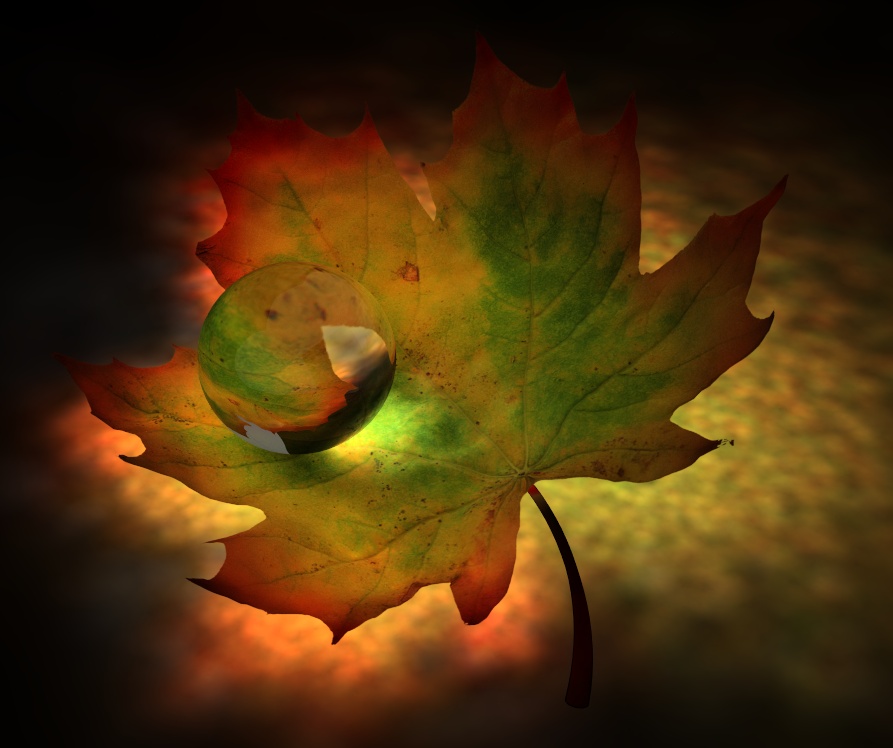 Noise!
Photon Relaxation
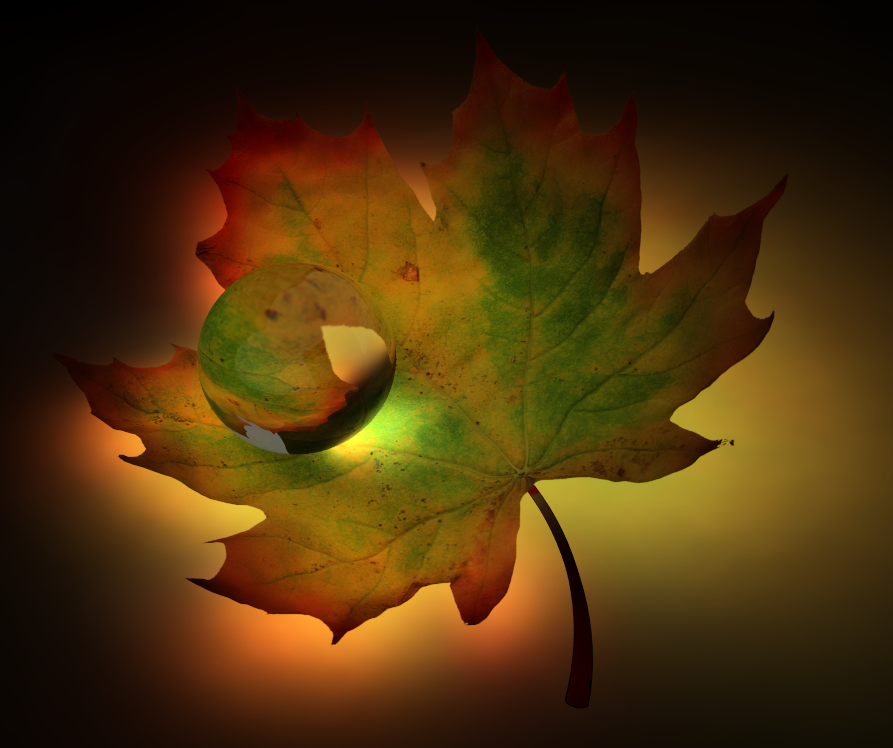 Photon Relaxation
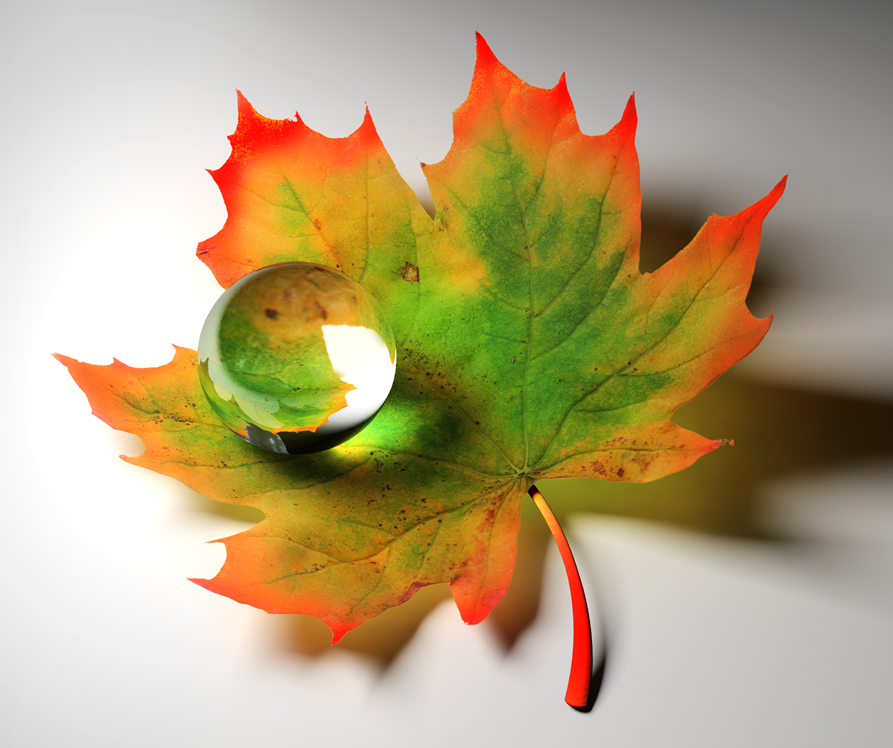 Feature Detection and Preservation
Relaxation removes noise effectively, but photon diffusion also degrades larger-scale features of the distribution.
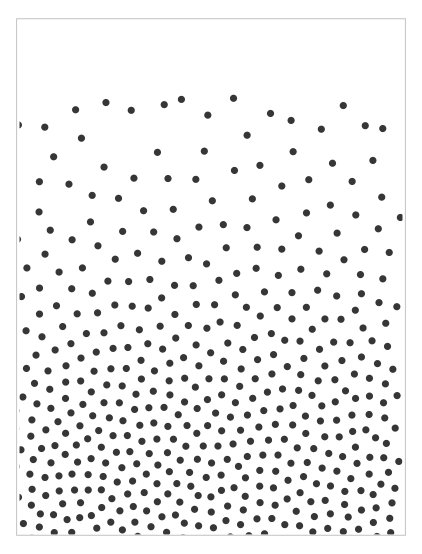 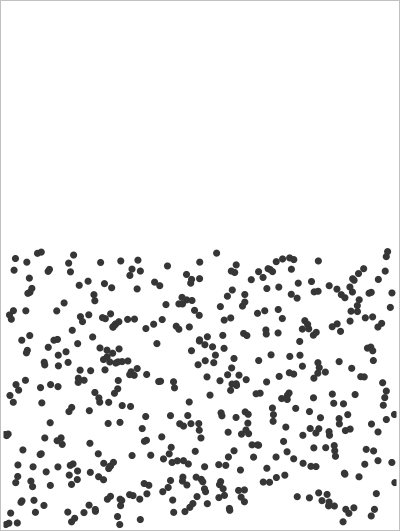 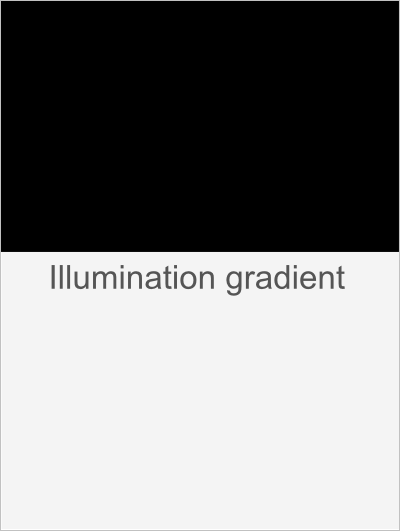 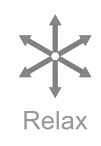 Sample PDF
Stochastically-seeded photon distribution
Diffusion results in degraded reconstruction
Feature Detection and Preservation
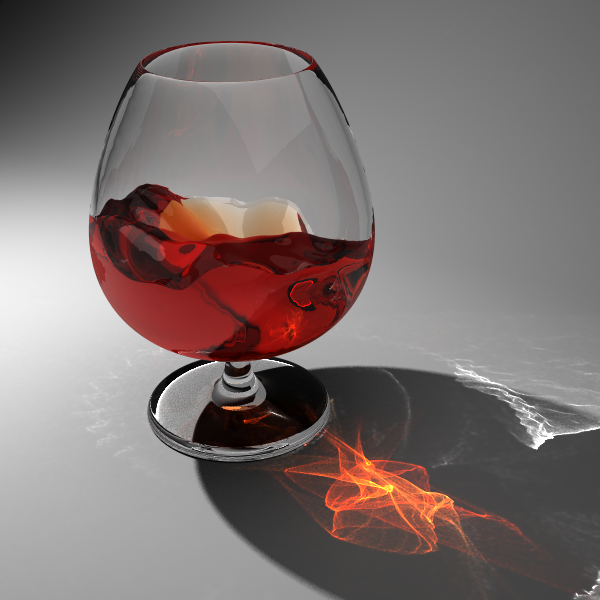 Feature Detection and Preservation
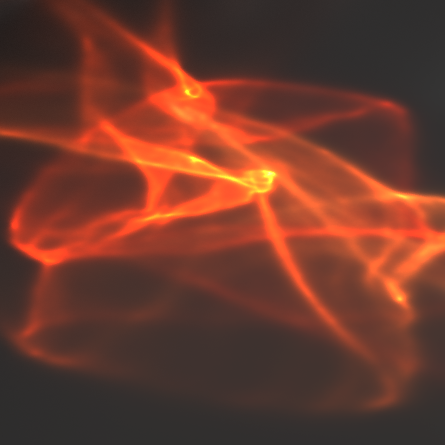 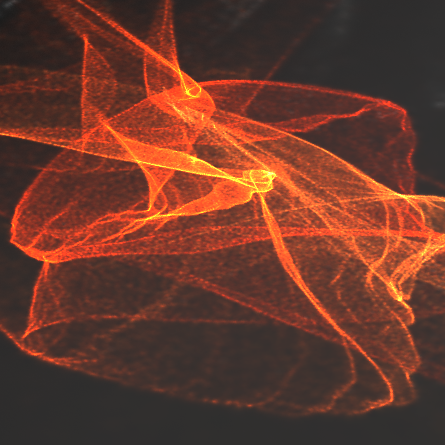 ?
After relaxation. High-frequency detail has been lost due to diffusion.
Can we do better?
Before relaxation
Feature Detection and Preservation
Feature detection aims to preserve these features by detecting and inhibiting motion in the direction of migration.
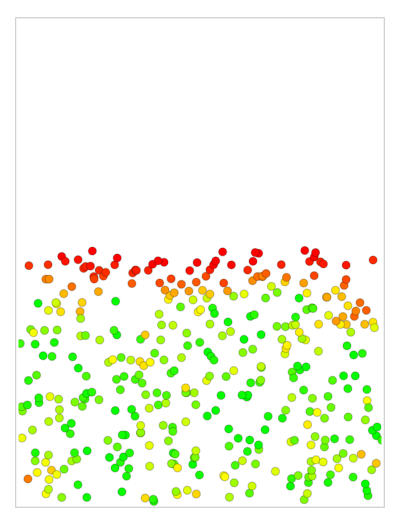 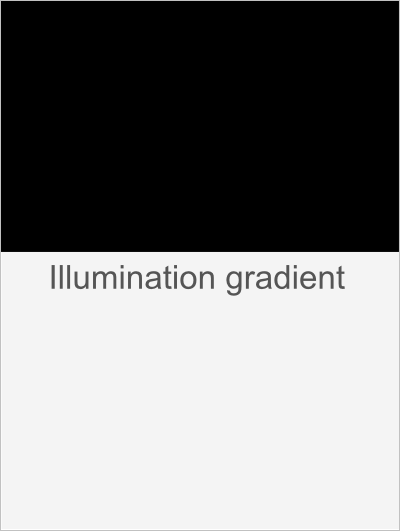 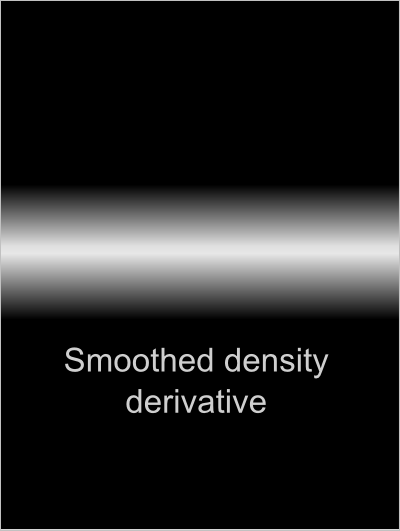 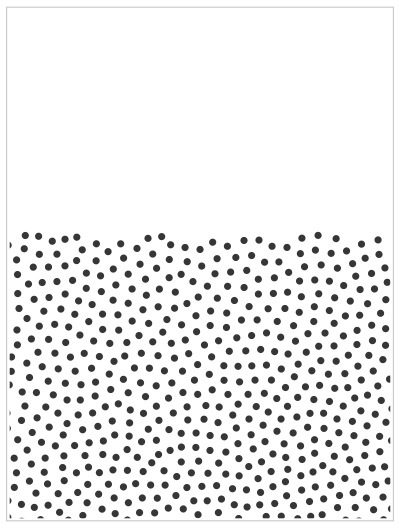 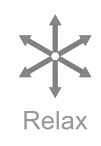 Photons migrate along direction of density derivative.
Feature detection constrains photons in the direction of migration (red = constrained).
Reconstructed distribution better preserves PDF.
Sample PDF
Feature Detection and Preservation
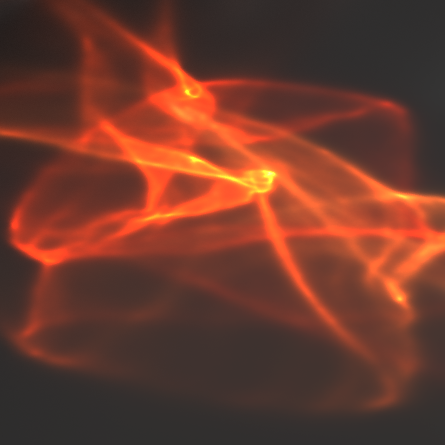 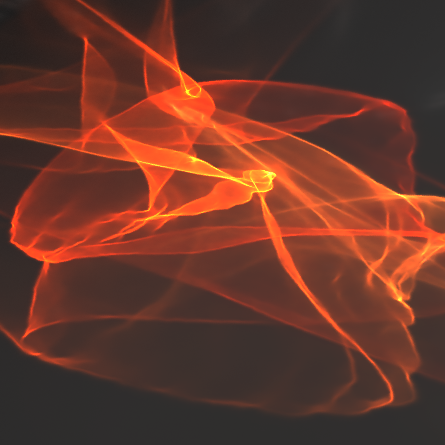 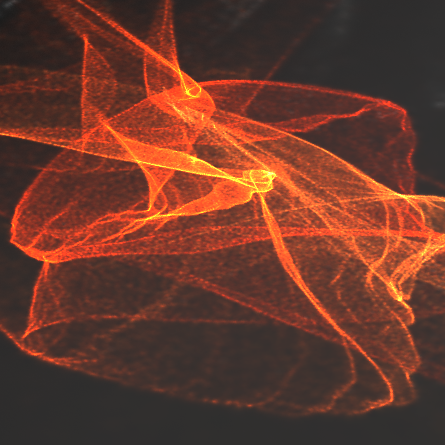 Relaxation with no constraints
Before relaxation
Relaxation with constraints
Thank you!
This slide has a 16:9 media window